Неинфекционные заболевания у работников, занятых на работах с вредными и (или) опасными условиями труда, по результатам периодических медицинских осмотров
Газимова Венера Габдрахмановна
г. Екатеринбург 2023
Прогноз численности населения России до 2051 года по отдельным возрастным группам(млн. чел.) (средний вариант прогноза без учета пенсионной реформы*)
рост  почти в 1,4 раза
Текущие и ожидаемые потери лиц трудоспособного возраста – одна из главных стратегических рисков экономического роста России

*данные Федеральной службы государственной статистики
[Speaker Notes: Повышение ожидаемой продолжительности жизни до 78 лет (к 2030 году – до 80 лет) – одна из ключевых задач Указа президента Российской Федерации от 07.05.2018 года, при этом здоровой, активной, полноценной жизни, в том числе и профессиональной. 
В долгосрочном периоде по среднему варианту прогноза предположительная численность населения страны старше трудоспособного возраста к 2051 году вырастет почти в 1,4 раза применительно к пенсионному возрасту 2018 года.]
Один из главных вызовов устойчивого социально-экономического развития страны - снижение численности населения трудоспособного возраста, при одновременном росте населения старше трудоспособного возраста
Численность населения:
Карачаево-Черкесская республика – 464 219 чел.
Республика Тыва – 332 609 чел.
Камчатский край – 312 704 чел.
*данные Федеральной  службы 
государственной статистики
По существующим прогнозным моделям, уже к 2026 году больше половины работающих России будет старше 40 лет (https://rosstat.gov.ru/folder/12781).
[Speaker Notes: Одним из главных вызовов устойчивого социально-экономического развития страны является прогрессирующее снижение численности населения трудоспособного возраста, при одновременном росте населения старше трудоспособного возраста. По существующим прогнозным моделям, уже к 2026 году больше половины работающих России будет старше 40 лет (https://rosstat.gov.ru/folder/12781). 

За период с 2006 по 2022 годы снижение численности трудоспособного населения в России составило 12,7% и эта негативная тенденция будет нарастать. В Свердловской области темп снижения численности трудоспособного населения еще больше и составил 17,2%, т.е. за истекшие 17 лет просто не стало г. Нижнего Тагила (его численность порядка 320 тыс., Карачаево-Черкесская республика – 464 219 чел., Республика Тыва – 332 609 чел., Камчатский край – 312 704 чел.).]
Характеристика занятого населения Свердловской области (тыс. чел.)
Количество человек, прошедших ПМО в Свердловской области за период 2013-2022 года
(тыс. чел.)
[Speaker Notes: Из более чем двух миллионов экономически активного населения Свердловской области почти 900 тыс. человек работают во вредных и (или) опасных условиях труда, то есть, каждый третий работает во вредных условиях труда и подлежат ПМО.

Реализация технологии экспертизы контингентов и поимённых списков лиц, подлежащих медицинским осмотрам, позволило увеличить охват ПМО в регионе, довести количество, лиц, осматриваемых в медицинских организациях до 460 тыс. человек в год, в т.ч. в центрах профпатологии до 40 тыс. 
В 2022 году было осмотрено 438,3 тыс. человек, что ниже уровня 2021 года на 5,1% (462,0 тыс. человек). Из числа осмотренных 8,0% прошли медицинский осмотр в центрах профессиональной патологии и медицинских организациях, имеющих лицензию на связь заболевания с профессией (35,1 чел. в 2022 году, 34,3 тыс. чел. - 2021 г., 37,0 тыс. чел. - 2020 г., 37,9 тыс. чел. - 2019 г., 37,2 тыс. чел. - 2018 г.)]
Экспертиза профпригодности  работников, занятых во вредных условиях труда по результатам ПМО в МО, Центрах профпатологии и медицинских организациях, имеющих лицензию на связь заболевания с профессией  в 2022 году (%)
[Speaker Notes: В области за последние 5 лет лицензию на связь заболевания с профессией получили 8 медицинских организаций частной формы собственности, только для проведения медицинского осмотра на уровне Центра профпатологии, при этом в данных центрах не было установлено не только ни одного случая профессионального заболевания, а в 2022 году даже ни одного подозрения.]
Структура впервые выявленных хронических соматических заболеваний, выявленных по результатам ПМО в МО и ЦПП в 2022 году (%)
2
3
2
1
4
4
1
3
[Speaker Notes: В 2022 году в структуре впервые выявленной соматической заболеваемости по результатам ПМО в МО на 1 место вышли болезни органов пищеварения – 25,6% от числа всех впервые выявленных соматических заболеваний (в 2021 г. на 6-ом месте, 6,8%, ). На втором месте с ростом доли относительно 2021 года – болезни глаза и его придаточного аппарата – 20,1% (в 2021 г. на 3-м месте, 12,0%). На третьем месте болезни эндокринной системы, расстройства питания и нарушения обмена веществ, доля которых снизилась с 20,6% в 2021 году до 12,9% от всех впервые выявленных соматических заболеваний  в 2022 году.

В структуре впервые выявленной хронической соматической заболеваемости по результатам ПМО в ЦПП 1 место в 2022 году вышли болезни глаза и его придаточного аппарата (28,2% от всех впервые выявленных соматических заболеваний). На 2 месте – болезни эндокринной системы, расстройства питания и нарушения обмена веществ (16,8%). На 3 месте – болезни мочеполовой системы (11,8%)]
Экспертиза профпригодности  работников отдельных медицинских организациях, имеющих лицензию на связь заболевания с профессией  в 2022 году (%)
Качество проведения ПМО
Динамика выявления подозрений на профессиональную патологию при проведении ПМО в Свердловской области (в случаях на 10000 осмотренных)
Удельный вес впервые выявленных хронических соматических заболеваний при проведении ПМО в 2022 году (%)
[Speaker Notes: Хотела бы остановиться на качестве медицинских осмотров. Качество проведения ПМО в медицинских организациях требует его совершенствования и оптимизации. 

В 2022 году выявляемость подозрений на профессиональные заболевания при проведении медицинских осмотров в МО в сравнении с 2013 годом снизилась в 8 раз(с 23,6 на 10 000 осмотренных работников в 2013 году до 2,9 в 2022 году). В 2022 году выявляемость подозрений на профессиональные заболевания в центрах профессиональной патологии также снизилась. Темп снижения составил 53,6% в сравнении с 2013 годом (55,8 на 10 000 осмотренных).
Цель проведения ПМО – это не только выявление профессиональных заболеваний на ранних стадиях, но соматических заболеваний, которые могут являться противопоказанием к работе во вредных и (или) опасных условиях труда.

Патологическая пораженность на 1000 работающих  заболеваниями эндокринной системы по результатам ПМО работников 1- го металлургического предприятия  в ЦПП более чем в 600 раз выше, чем по результатам осмотра в МО; 
Патологическая пораженность на 1000 работающих  заболеваниями органов кровообращения – почти в 50 раз.]
Результаты ПМО работников 2-х цехов металлургического производства в 2022 году
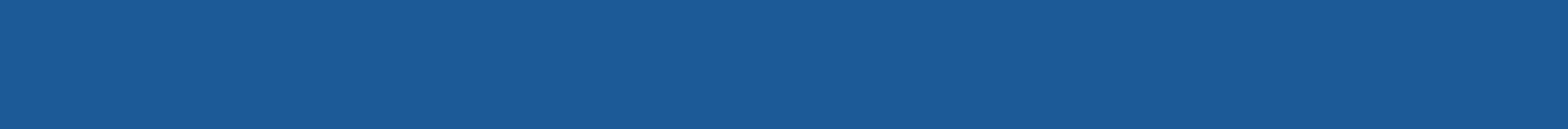 Динамика общей заболеваемости населения в возрасте 18 и старше болезнями системы кровообращения
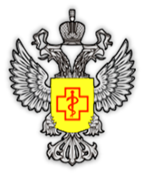 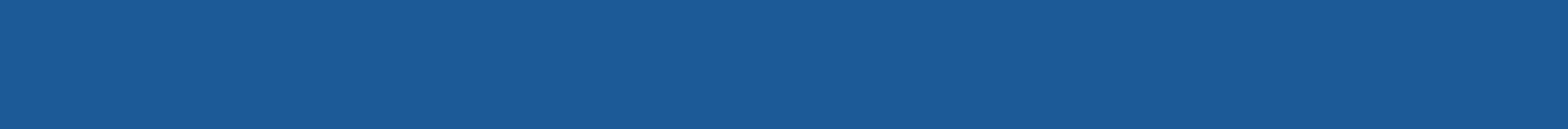 Динамика смертность в трудоспособном возрасте
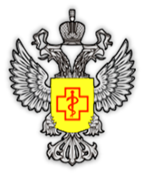 Отсутствие профилактической направленности в оказании медицинской помощи работающему населению, низкое качество и доступность данной помощи
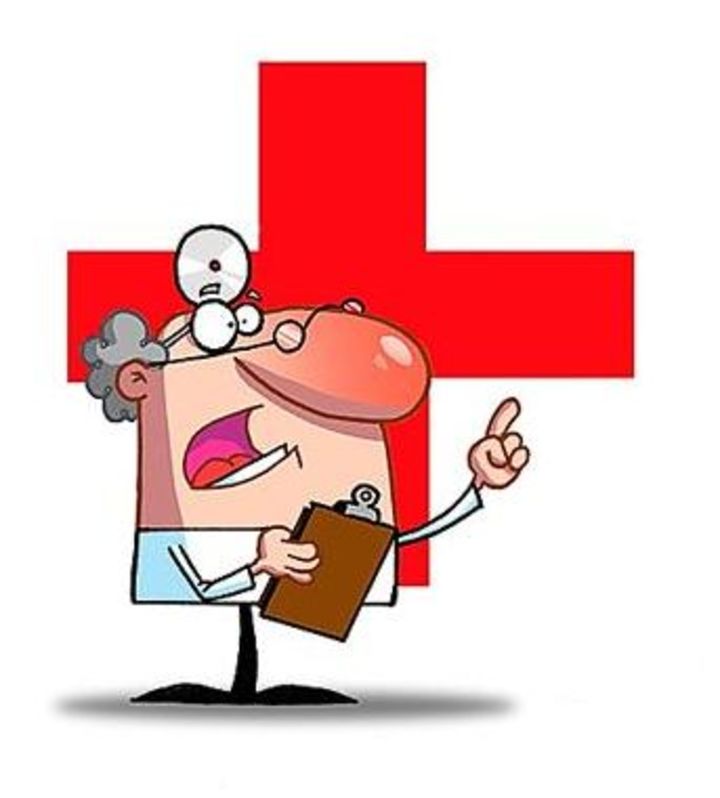 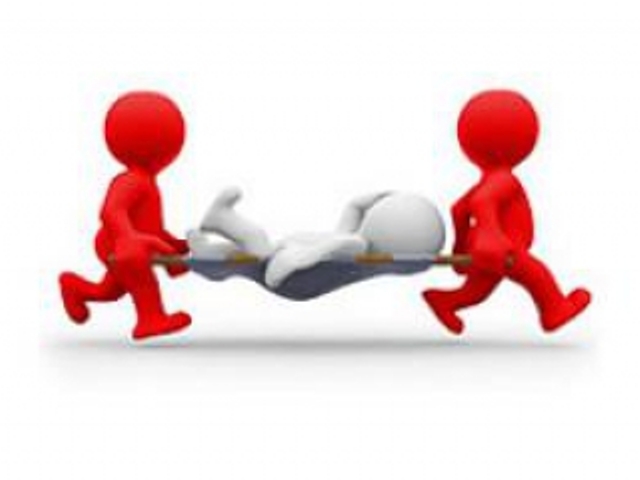 В 2022 году из 114 случаев смерти на производстве в результате 
заболевания в 112 случаях смерть связана с заболеваниями 
органов кровообращения *
* Данные Государственной инспекции труда в Свердловской области
Приоритетные цели и задачи развития профпатологической службы в Свердловской области
совершенствование тактики проведения ПМО и оказания медицинской  помощи работающему населению в части раннего выявления профессиональной заболеваемости и заболеваний, связанных с профессией (сердечно-сосудистых, онкологических и т.д.)
1
Цель: сохранение и укрепление здоровья работающих, сохранение трудовых ресурсов Свердловской факторов образа жизни
внедрение персонифицированных и индивидуальных риск-ориентированных медико-профилактических программ для работающих во вредных и (или) опасных условиях труда
2
3
4
формирование единой информационной и лабораторной базы данных по состоянию здоровья работающего населения
развитие единой профилактической системы, обеспечивающей преемственность и доступность медицинских и профилактических технологий для работающего населения на всех этапах оказания медицинской помощи, начиная с проведения медицинских осмотров и заканчивая реабилитацией
Благодарю за внимание!
312-84-86
venera@ymrc.ru
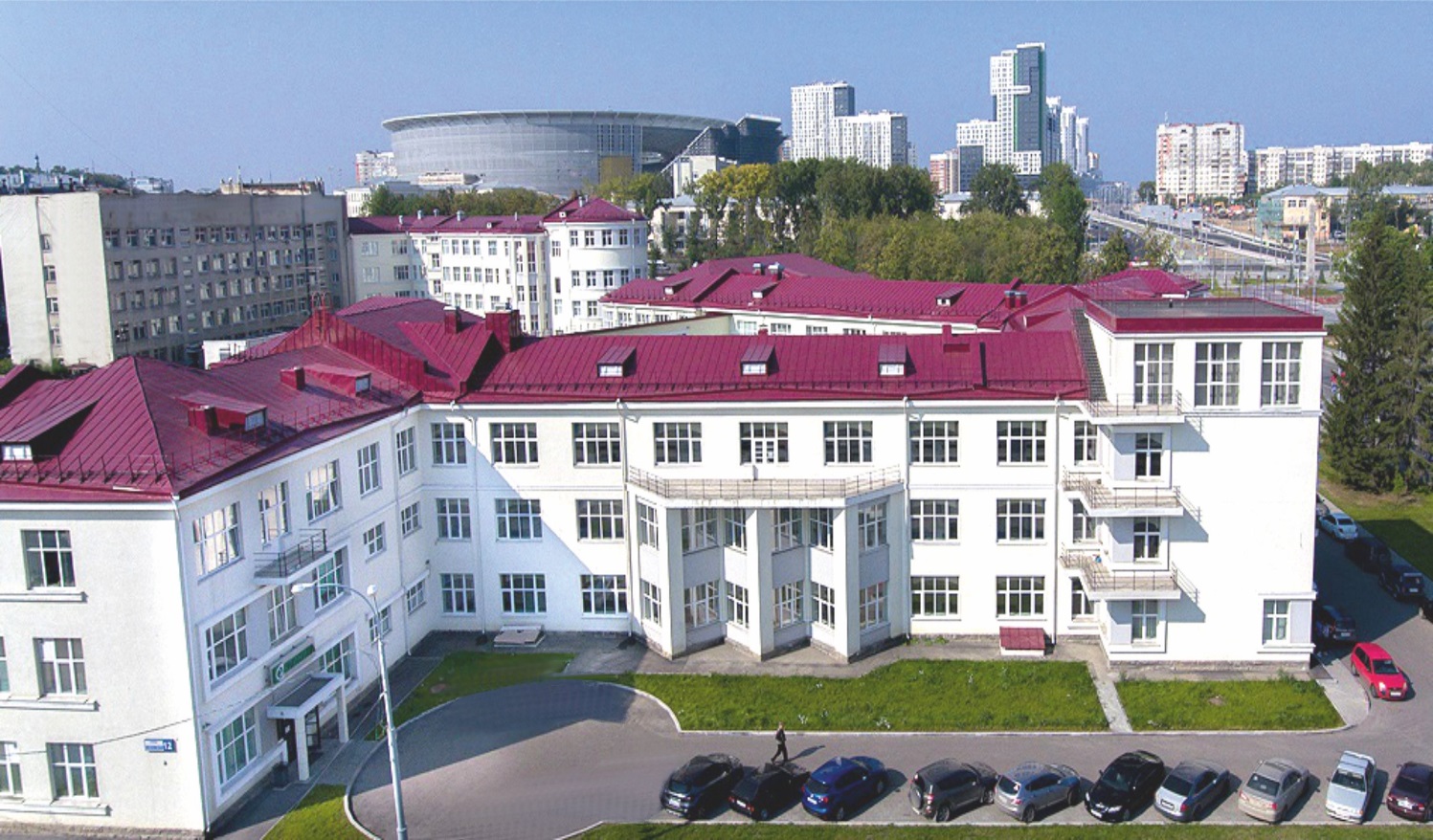 14